ДЕТИ  ВОЙНЫ
Дети войны и веет холодом,
Дети войны и пахнет голодом…
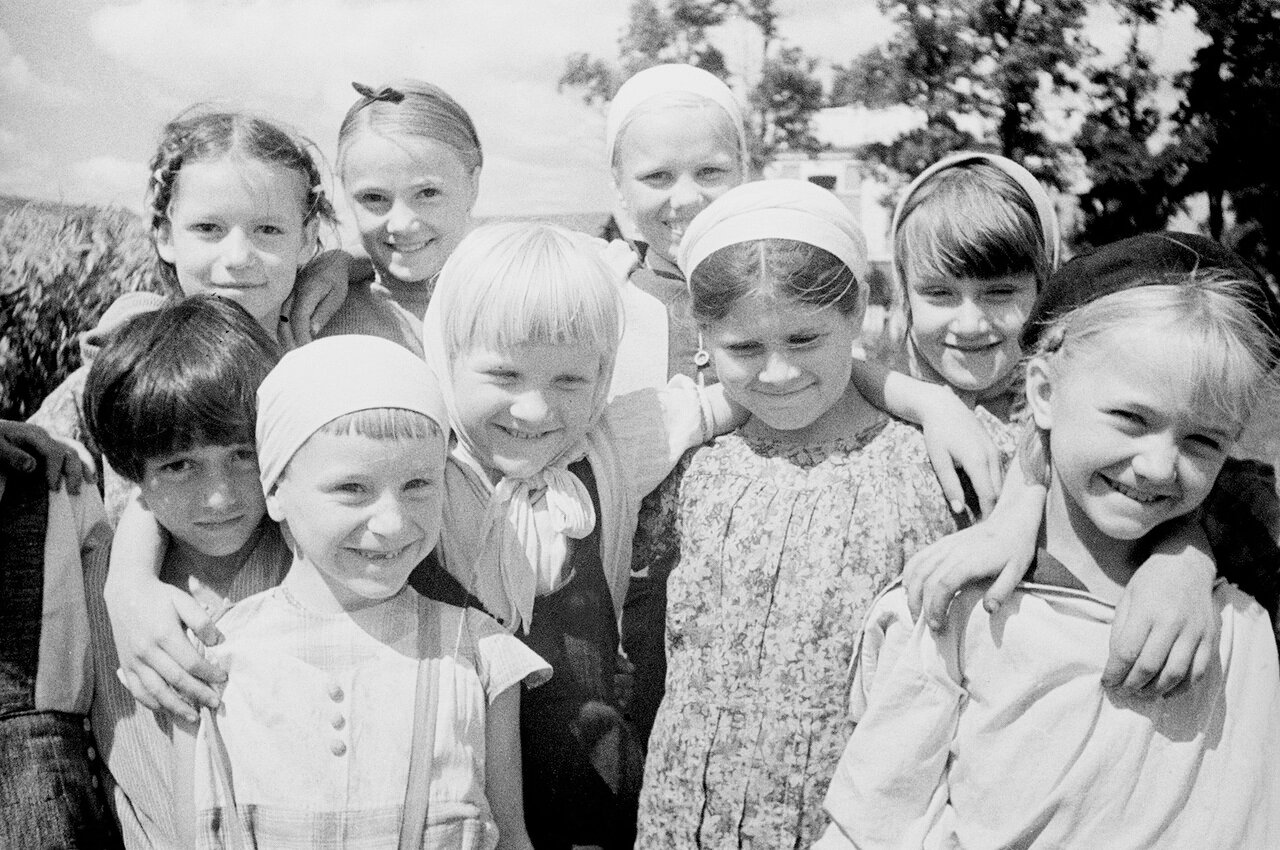 Детство нам дано лишь раз и у него должно быть много счастливых моментов…….
но не война!
Наравне со взрослыми дети брали в руки автоматы…
становились к станку…….
и  трудились на полях.
Помогали врачам и медсёстрам в госпиталях……..
и выступали перед бойцами с концертами.
И все, от мала до велика, верили в победу!
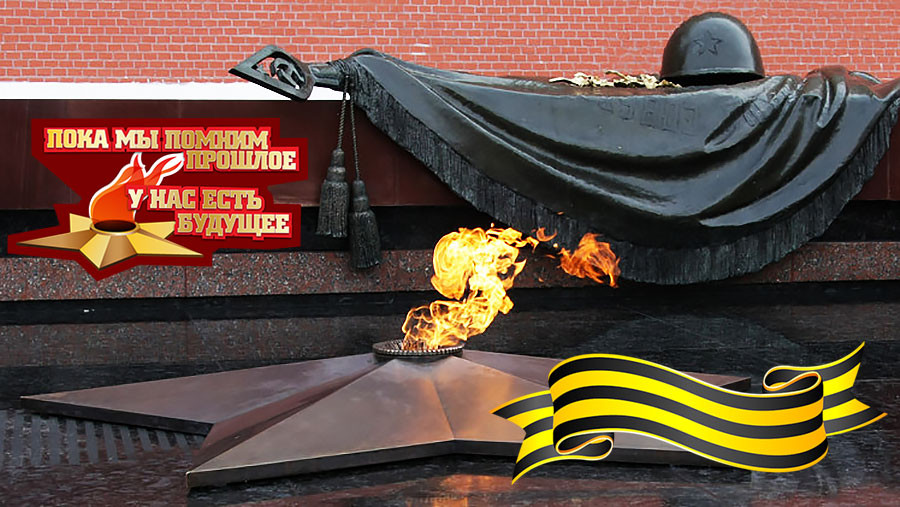